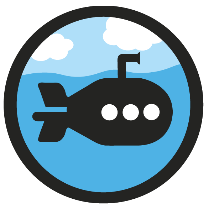 Simplify Fractions
Diving
Use the bar models to help you simplify the fractions.
6
2
9
3
6
2
5
15
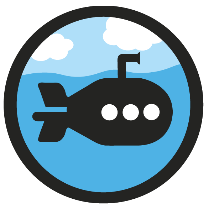 Simplify Fractions
Diving
Use the bar models to help you simplify the fractions.
6
3
8
4
4
2
5
10
Use Common Factors to Simplify Fractions
Explain how you would use the common factors of 24 and 30 to express     in its simplest form.
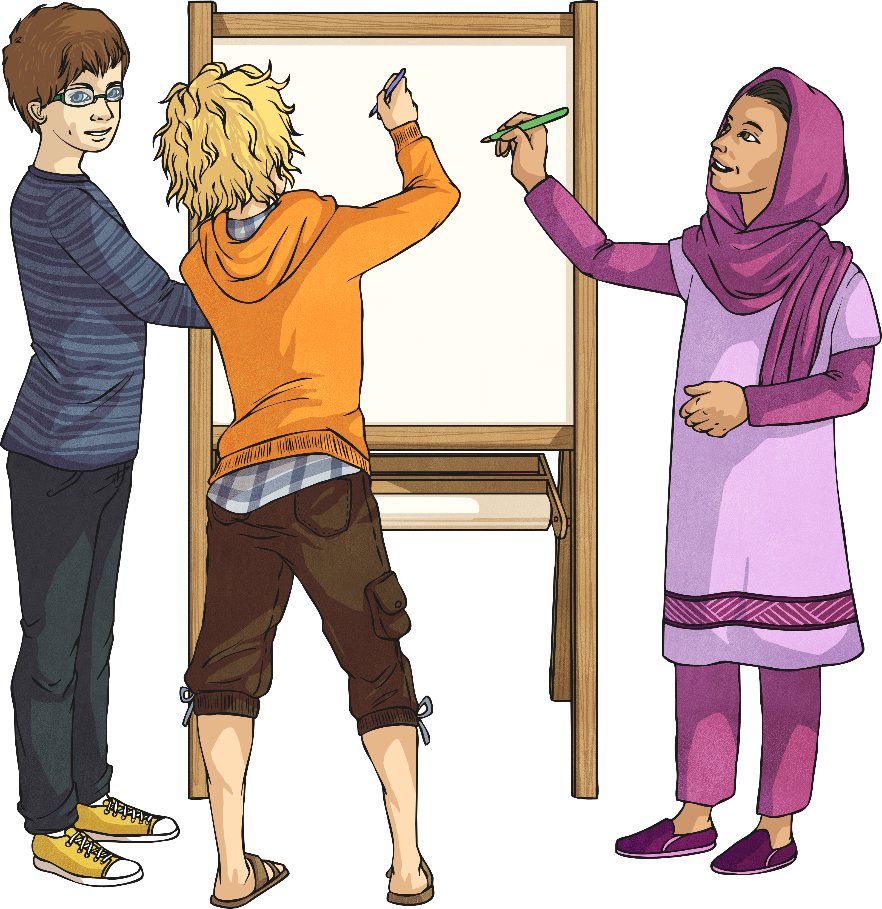 The common factors of 24 and 30 are 1, 2, 3 and 6. Take the highest factor which is 6.
Divide 24 and 30 by 6.
    =     .
    is the simplest form.
Show 
Answers
Hide
Answers
Simplify
Simplify these fractions into the simplest form, write the highest common factor with your answer:
(2)
(3)
(5)
(4)
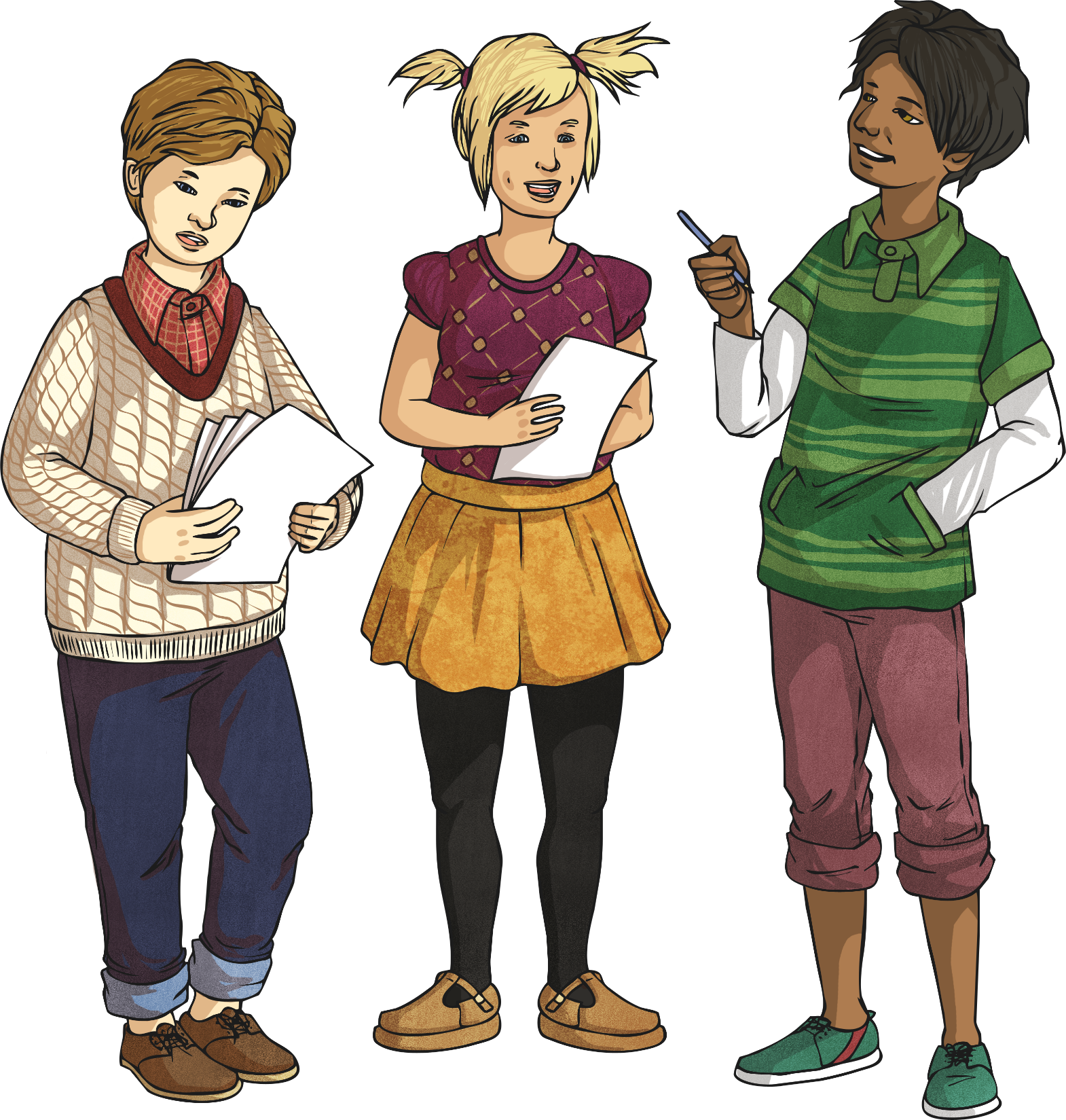 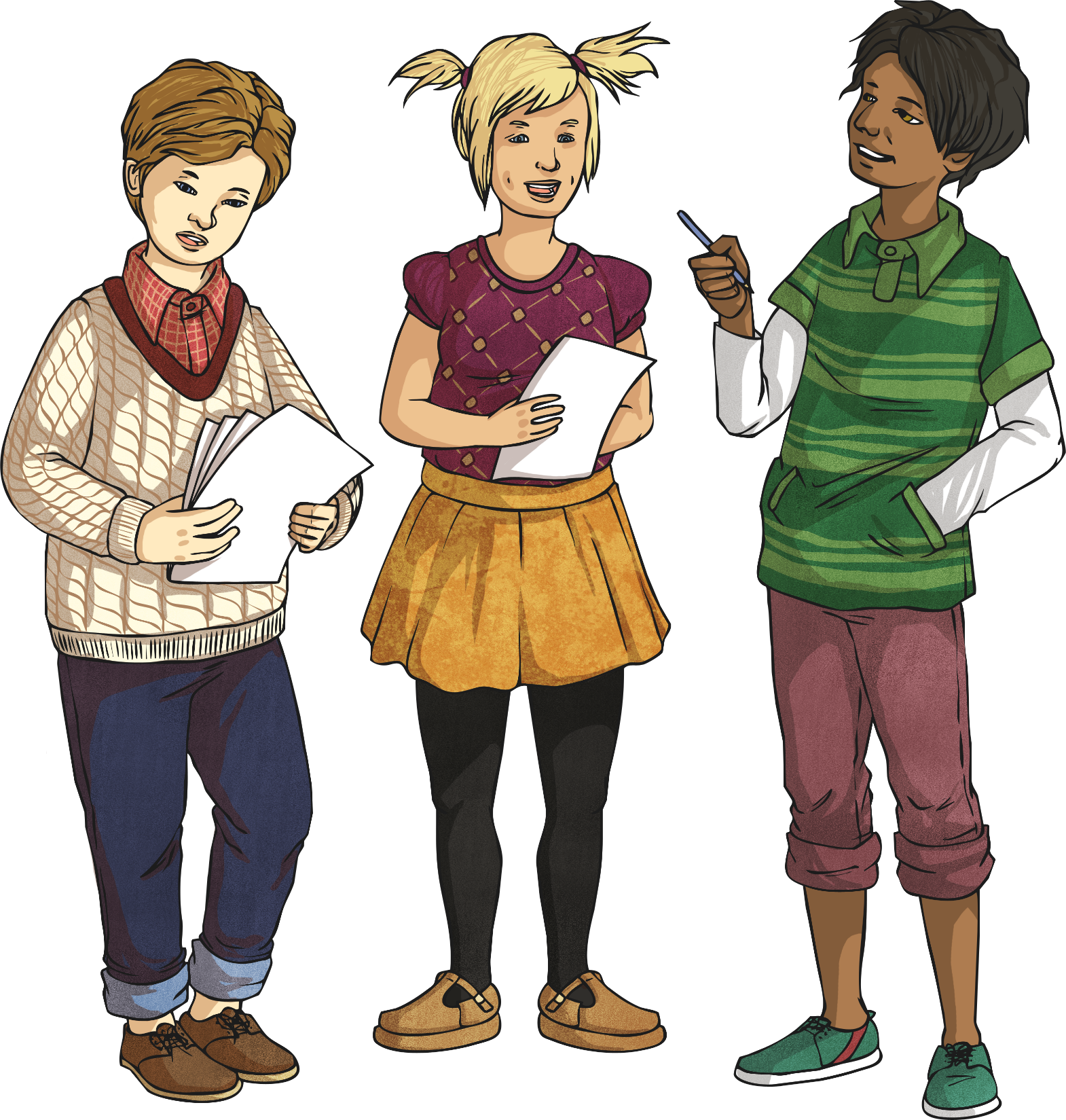 (8)
(9)
(12)
Show 
Answers
Hide
Answers
Write some for a partner.
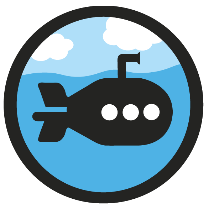 Simplify Fractions
Diving
Find the pairs of equivalent fractions.
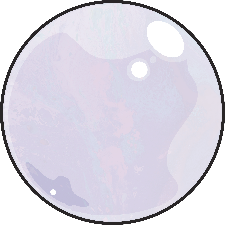 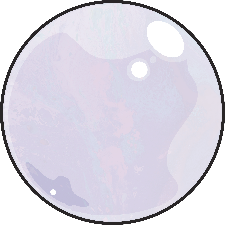 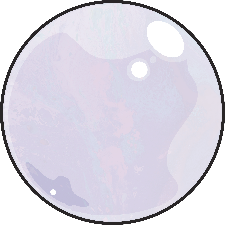 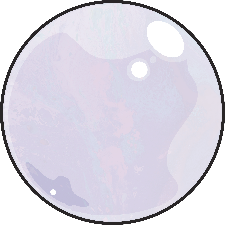 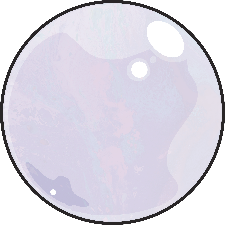 v
v
v
v
v
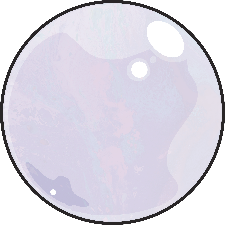 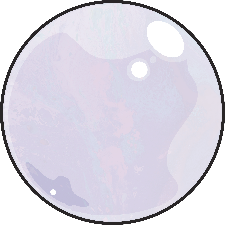 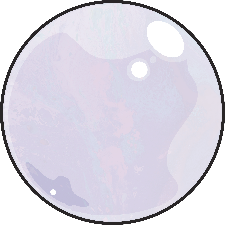 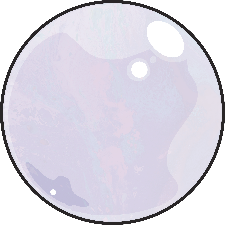 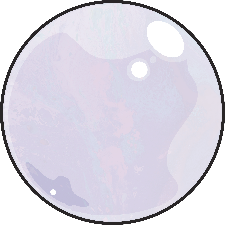 v
v
v
v
v
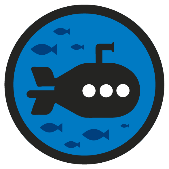 Deeper
Simplify Fractions
Is this statement correct? Explain your answer.
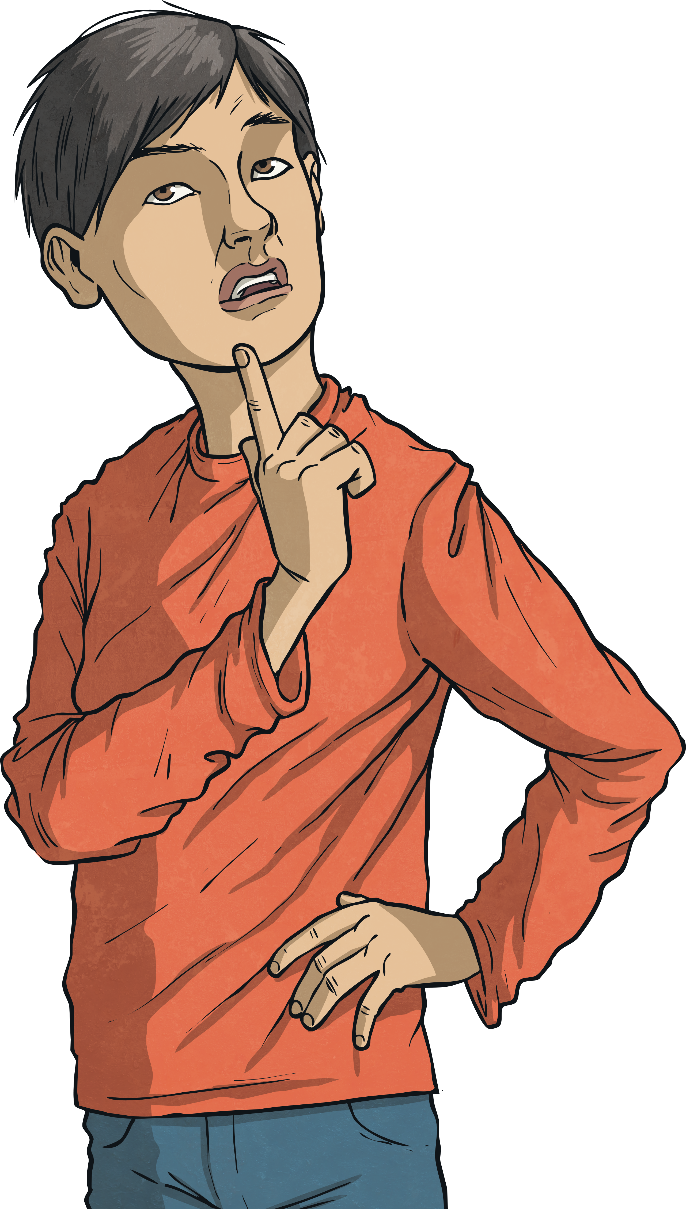 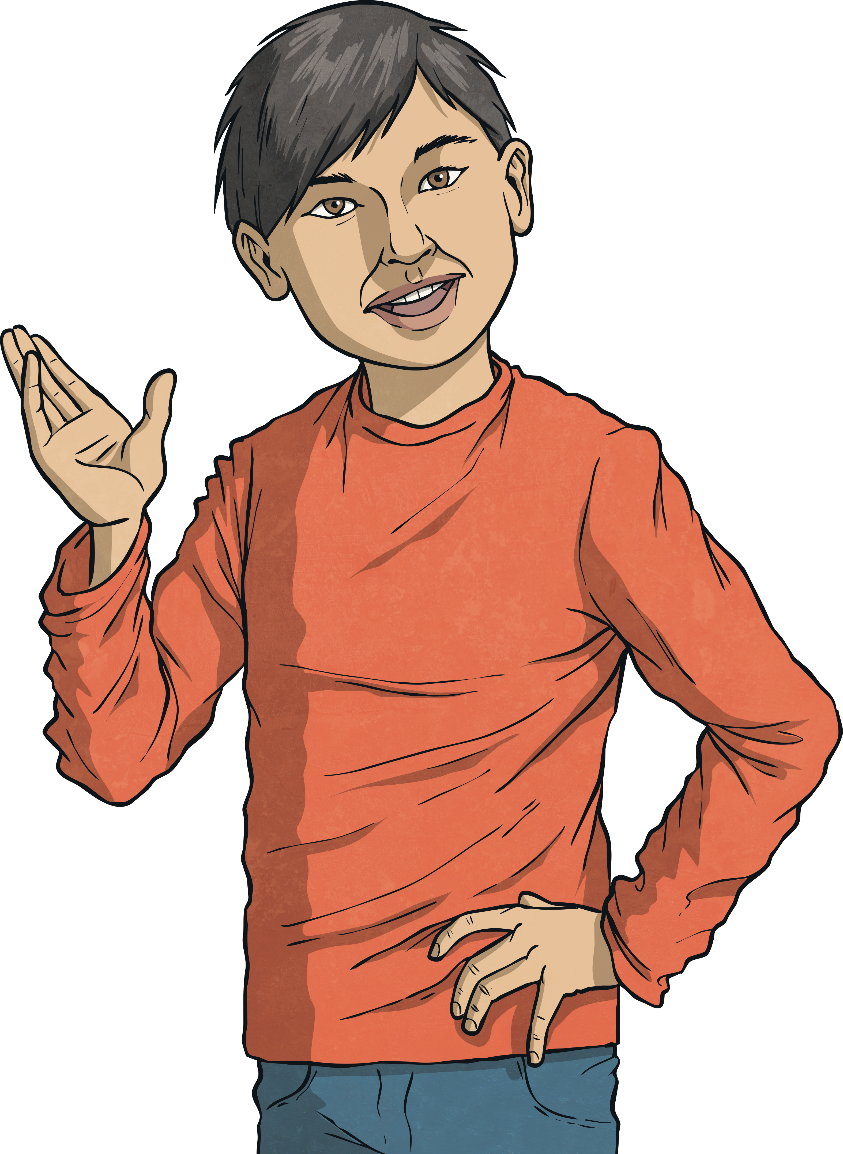 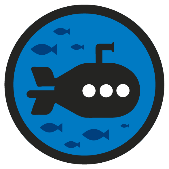 Deeper
Simplify Fractions
Marlon is blowing bubbles in the park.
12 bubbles landed on the grass.
10 bubbles floated away.
8 bubbles popped straight away.
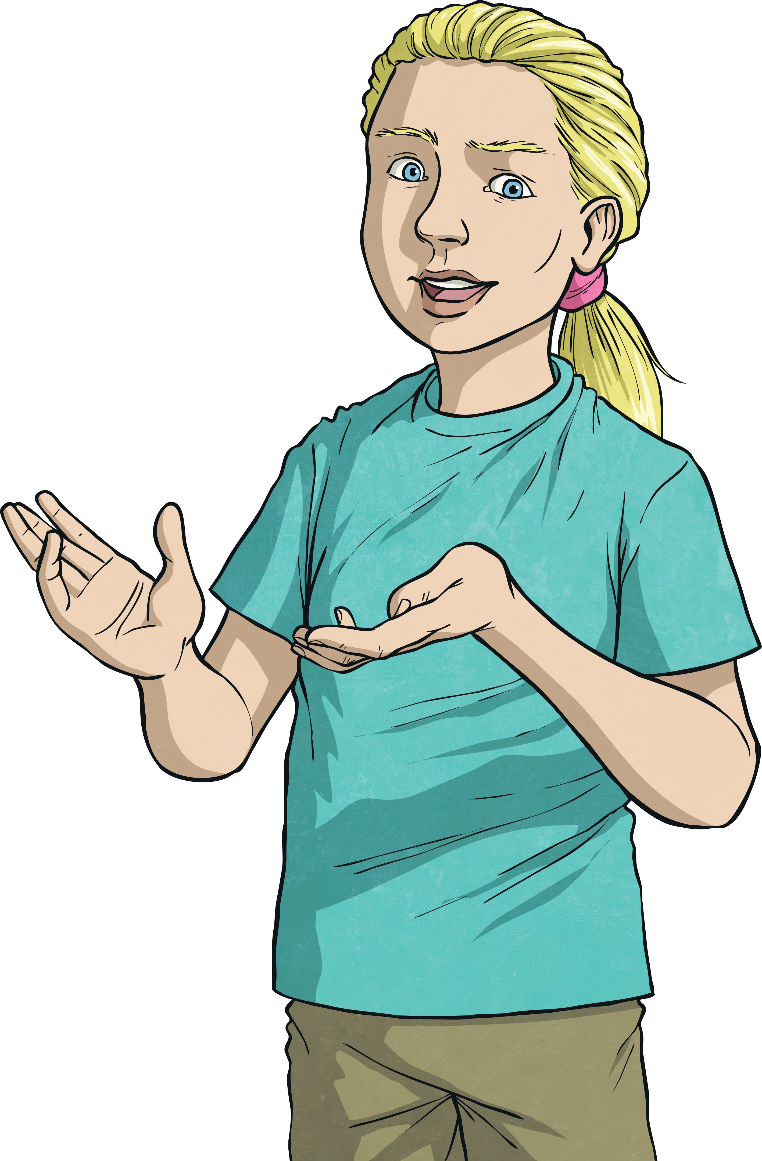 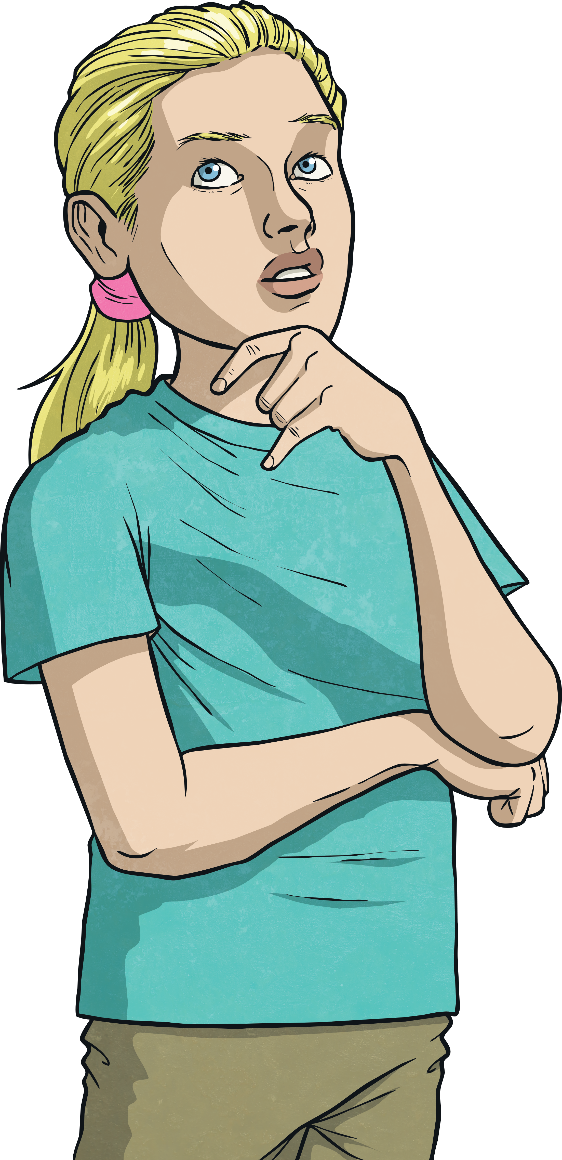 Is this statement correct? Explain your answer.